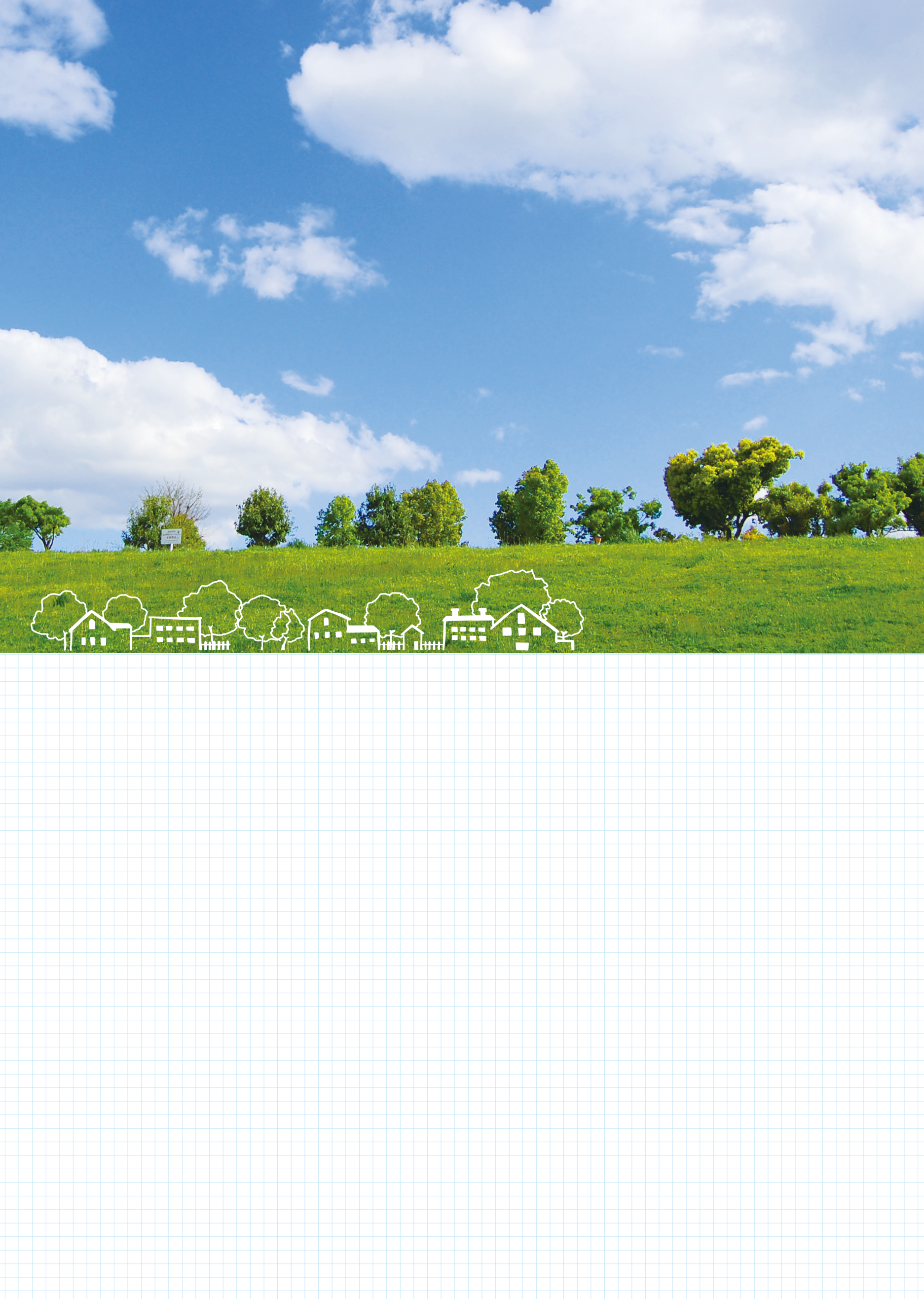 令和５年度横芝光町ゲートキーパー養成講座
ノルディックウォークで
森林セラピー
参加者大募集 !
町内の自然を満喫！！川沿い・森林を歩いて、心も体もリフレッシュ！！
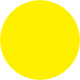 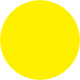 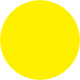 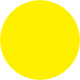 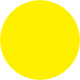 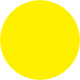 サークル
団体
友達同士
町内会
企業
ご家族
個人の方
第1回：11月30日(木曜日) 午後２時～４時
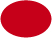 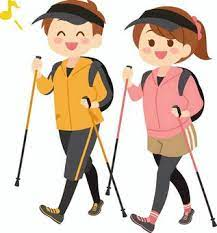 日時
第2回：12月21日(木曜日) 午後２時～４時
集合
場所
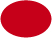 コース ：第1回　光クリーンパーク～栗山ふれあい橋の約1時間 
　　　　 第2回　坂田池周辺約1時間
①光クリーンパーク（13時45分）　②坂田池公園駐車場（13時45分）
●当日は飲み物と雨具をご持参ください。●動きやすい服装でご参加ください。
要事前申し込み。
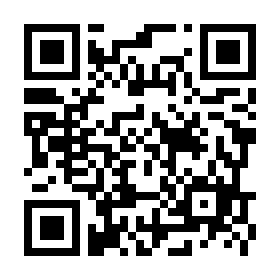 電話：0475-77-7531
特定非営利活動法人リンク
山武郡横芝光町横芝2272
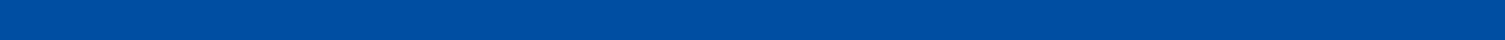 お問い合わせ・申込先
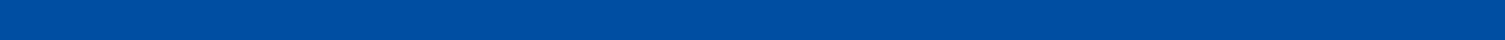 主催：特定非営利活動法人リンク
共催：横芝光町
申込QRコード